Economic and LEHD data for Business, Finance, and Economic Research
Philip Pendergast
Rocky Mountain FSRDC
US Census Bureau
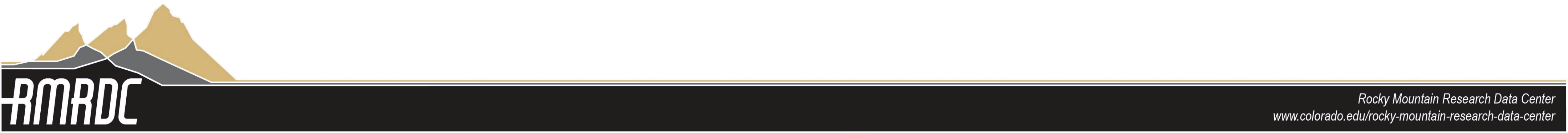 Data Overview - Census
There are many data options for economic research available in the RDC
Census collects the Economic Censuses and Annual Surveys from business establishments every one or five years (years ending in 2 or 7)
Census also keeps a Business Register of all employer establishments in the US, which are linked over time in the Longitudinal Business Database (LBD)
For US-based businesses, trade/transaction data are also collected by Census and made available at the establishment and transaction level
Census works with State unemployment offices to make longitudinal, linked employer-employee data available as well (96% coverage of private sector)
As a consortium member, all projects using Census data are free to UTEP
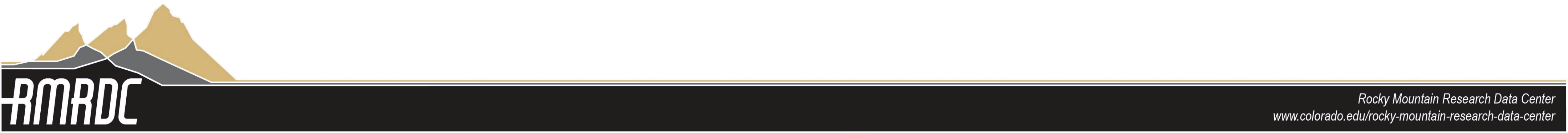 Data Overview – Other Agencies
The Bureau of Labor Statistics (BLS), Internal Revenue Service (IRS), Social Security Administration (SSA), Bureau of Economic Analysis (BEA), and Statistics of Income (SOI) all provide data to Census for researcher access.
In some cases, these data inform Census data products (e.g. IRS, SSA)
In others, these are standalone microdata that are linkable to Census products and projects require agency review and associated fees 
BEA projects charge $7,265 for first year, $1,867 for subsequent years (2021)
Researchers must be US citizens and additional background check fees apply.
BLS projects charge $7,900 for first year, $2,000 for subsequent years (2021)
Additional background check fees apply
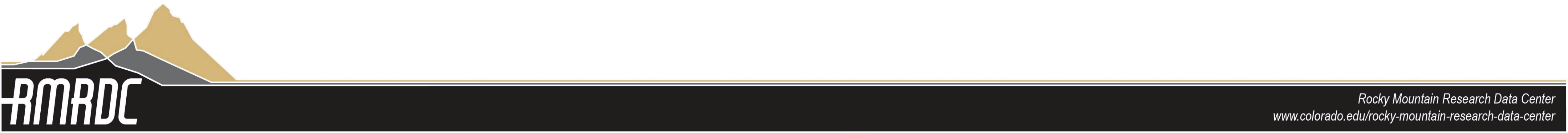 Census Economic Data
Establishment-level microdata from Economic Censuses and Surveys:
Establishment name and address
Ownership information and franchise indicators
Revenues, employment, payroll
Industry
Customer types (consumers, contractors, government, etc.)
Sales by item codes
Business Register (derived from IRS, BLS, SSA and Census data)
Comprehensive snapshot of employer business universe 
Longitudinal Business Database (LBD)
Establishment births, deaths, mergers and acquisitions over time
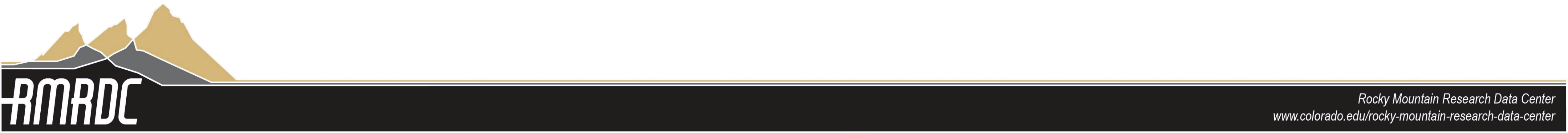 Census Firm and Trade Data
Firm-level data from Census captures measures unique to firms:
E.g. entrepreneurship, research and development costs, owner characteristics
Trade data is provided at both establishment and transaction levels:
Commodity Flows Survey  - establishment
Foreign Trade Data (exports and imports) – transaction
Longitudinal Firm Trade Transactions Database (LFTTD) – transaction
Universe of firm-level trade transactions from 1992-2018
Value
Date
Country of origin/destination
Quantity
HS code
Manufacturer ID for imports
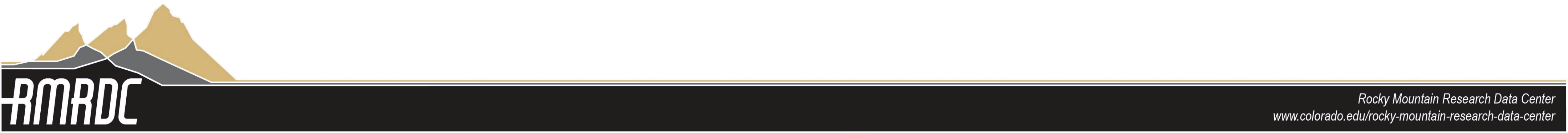 Linked Employer- Employee Data
State unemployment insurance data is linked to Census and IRS business info to produce the Longitudinal Employer-Household Dynamics (LEHD)
Links individuals to their place(s) of employment, over time
Address-level data for both places of employment and places of residence
Quarterly earnings for every company employee and various business characteristics
Contains some demographic information for employees
Can link to Census business data via firm identifiers
Can link to Census household data via person identifiers (PIK)
Projects are approved on a state-by-state basis; On avg., ~25 states approve
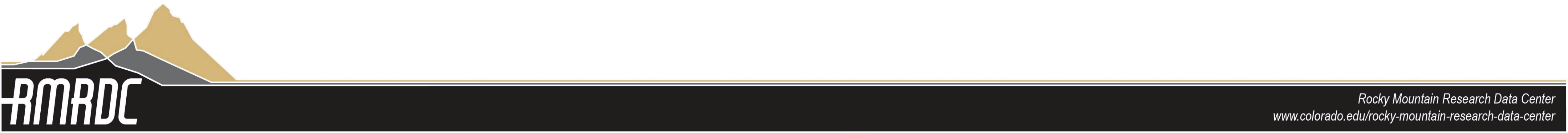 LEHD Data Structure
Unit To Worker (U2W)
Geocoded Address List (GAL)
SEIN
SEINUNIT
GAL ID
Census 
House-
hold
Data
Census 
Business Data
Employer 
Characteristics
File (ECF)
Employment 
History
File (EHF)
Individual 
Characteristics
File (ICF)
SEIN
Firm ID
PIK
PIK
SEIN
PIK
SEIN
Title 26 Components
(ECF T26)
Title 26 Components
(ICF T26)
Successor
Predecessor
File (SPF)
Employer Files
Worker Files
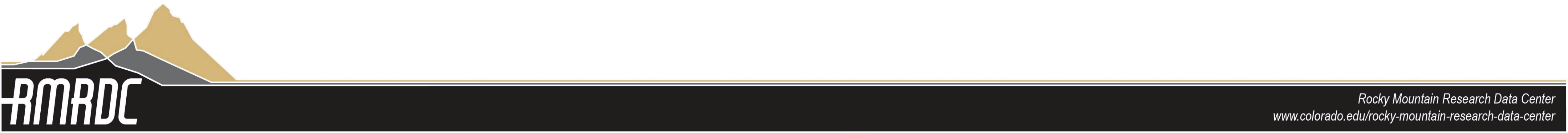 Employer Characteristics File (ECF)
Employer file that contains one record for every quarter-year an establishment/firm is present in either the State’s ES-202 or UI records.
Two files: “Establishment” level and firm level
Each contain the same information, establishments aggregated to create firm file
Contents: Size, location (lat/lon), industry
Can add street addresses and Census geographies with Geocoded Address File (GAL)
Observation level: Establishment (SEIN) or firm-quarter
FTI version includes: IRS firm ID, firm age, firm size
Linkable to other business data via “massaging” of firm ids
Linkable to external data via location, address (via GAL) or State EINs (SEIN)
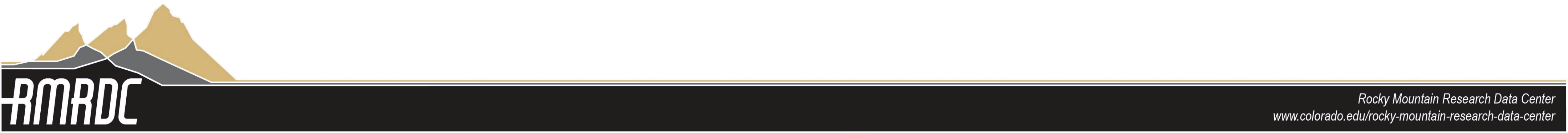 Employment History File (EHF)
Jobs file containing one record for each employee-employer (job) combination for each individual appearing in UI wage records and for each firm with positive employment
Contents: quarterly earnings per job
Observation level: job[PIK-SEIN pair]-year-(quarter)
Can add imputed establishment (SEINUNIT) using Unit to Worker file (U2W)
Data quality notes:
Data quality issues for some states in the 90’s refer to Vilhuber (2018) for exact state-quarter-years
Top-coded max earnings vary across states over time
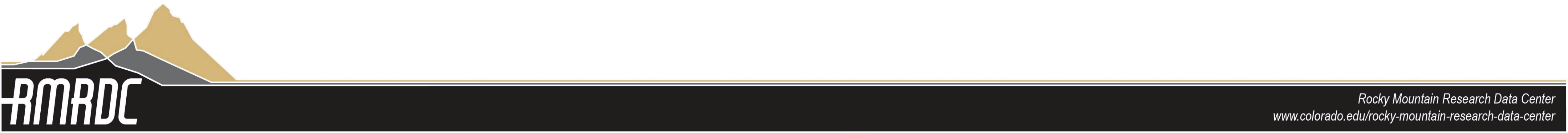 Individual Characteristics File (ICF)
Demographic info for every person ever employed in any LEHD state over the time period spanned by state’s UI records
Contents: Date of birth, sex, race, ethnicity, and education*
Observation Level: Individual (PIK)
Source: Social Security Administration (SSA) and short/long-form 2000 Decennial Census
FTI version includes: county-year and lat/long of residence
Linkable to most Census demographic surveys (ACS,AHS, SIPP, CPS, NCVS)
	
	*Lots of imputation for some variables. Education is 88% imputed
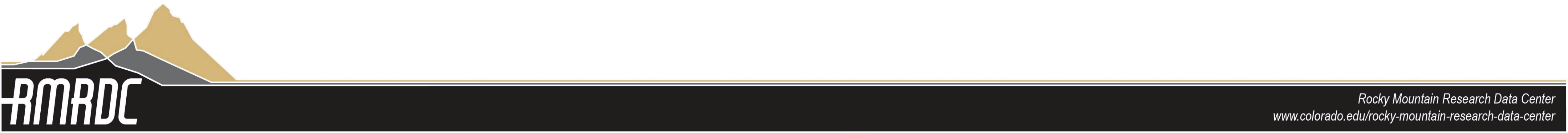 LEHD Proposal Considerations
LEHD projects require a direct benefit to the LEHD program
Individual states approve projects on a case-by-case basis
Some defer to Census approval (automatic yes!)
Others review each proposal, default is to reject if no response
Typically about 25 states approve 
For projects requesting FTI versions of ECF or ICF (or other Census economic datasets), IRS approval is necessary
Additional 3 month review time after Census has approved (6 months total)
The Social Security Administration (SSA) must also approve
Review is concurrent with Census review - always gets approved
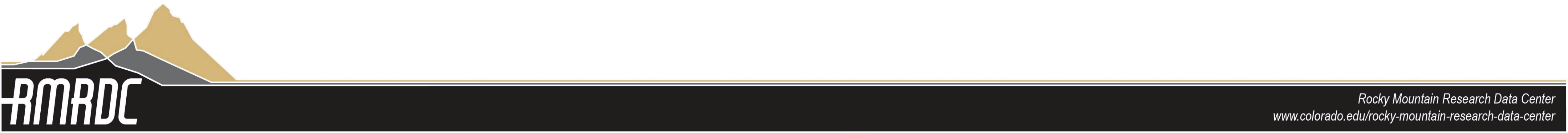 LEHD Restrictions
Additional disclosure rules:
Individual states cannot be singled out in results – standard output must include at least three states with one state not comprising more than 50% of the sample
LEHD does not contain firm or establishment names 
Can be linked to other Economic datasets with this information
Data are extremely large and linkages to newest vintages of other economic data can be cumbersome
SAS programming skills may be required to work effectively with these data
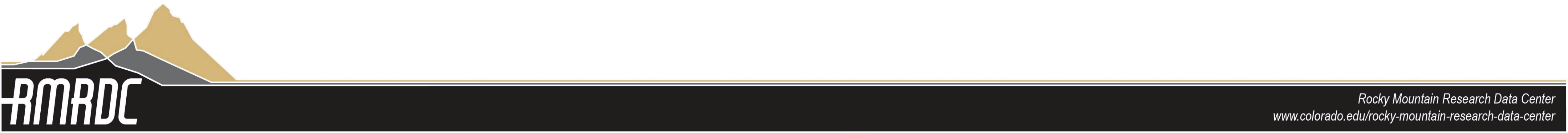 Selected Local LEHD Projects
Estimating Two-Sided Assignment Models Using LEHD Data  (Mansfield)
Analyzing the Impact of Firms’ Trade Activities on Labor Market Outcomes: A Matched Employee-Employer Perspective (Carballo & Mansfield)
Economic Data Aggregation Bias: Empirical Evidence from the Energy Sector (Gilbert & Dahlke)
Impact of Offshoring and Outsourcing Firm Behaviors on Labor Market Outcomes after a Trade Shock: A Double Sided Matching Model (Howard & Keller)
Variations in Commuting Accessibility by Income and Departure Time (Chestnut)
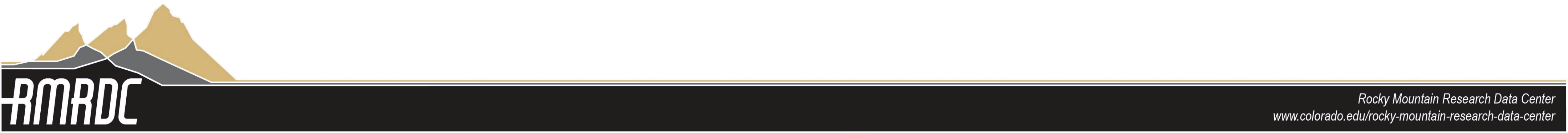 Economic and LEHD Project Logistics
As a consortium member institution, there are no additional charges for accessing these data
Data must be accessed in the physical lab – no virtual access (even non-T26 LEHD)
Apply through Census for access!
Email to discuss: philip.m.pendergast@census.gov
Review time for final proposals: ~3 months (no T26 data), 6 months (T26 data)
Time for background check and badging/FSRDC access: ~3 months concurrent with IRS review if using T26 data
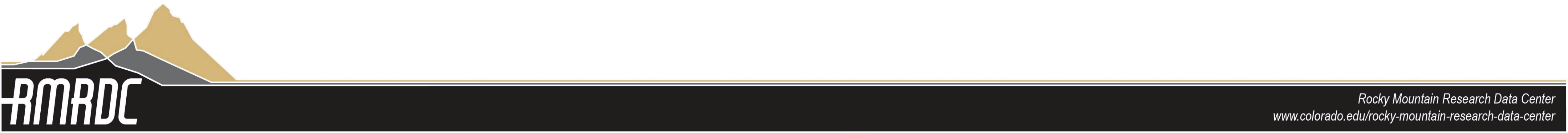